101 Jahre Elektronische Musik
Computer:
 1. LA-Synthese
2. MIDI und Workstations
3. Controller
4. Groovebox
Überblick über alle „Synthese-Arten“

Rein synthetisch Klangerzeugung, z.B. analoge und rein-digitale Synthesizer,
ausschließlich „samplebasiert“: es werden nur (digitale) Aufnahmen akustischer Klänge gespielt, z.B. Digitalpianos oder Sounddatei von „Sibelius“,
LA-Synthese: Einschwingvorgang als Sample, restlicher Klang synthetisch, z.B. PC-Soundcard.
Aufnahme, Manipulation und Wiedergabe von Samples erfordert ein Computerprogramm und entsprechend große Speicher.
1988: „Workstation“
Integrierter MIDI-Sequenzer
LA-Synthese
Demo zur LA-Synthese: ein Klavier ist am Einschwingvorgang zu erkennen, der stationäre Klang und Ausschwingvorgang sind relativ irrelevant.
Ein Klavier mit und ohne Einschwingvorgang: https://www.musik-for.uni-oldenburg.de/EM2022/einschwingvorgang-klavier.mp3
1983: MIDI
Musical Instrument Digital Interface
Keyboards und Synthesizer miteinander verbinden,
Spielaktionen auf einen Keyboard digital ohne Audiodatei aufzeichnen,
größere Musikstücke mit geringen Datenmengen aufzeichnen,
Klangprogramme universell aufzeichnen und gegenseitig austauschen,
Trennung von Tastatur und „Soundmodul“: viele Sounds von einer Tastatur aus spielen.
Später: 
Midirecording – „Sequenzer-Software“
Standard Midifiles
GM-Soundbibliothek („Soundcard)
Algorithmisches Komponieren (z.B. MAX)
Notenprogramme
Grundidee 1 von MIDI:
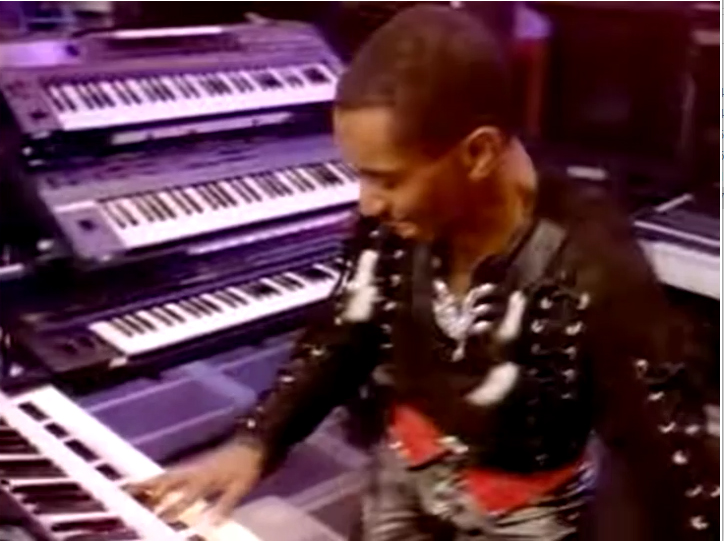 Synthis miteinander koppeln
Grundidee 2 von MIDI:
Alle musikalisch relevanten Aktionen werden digitalisiert (von 0 bis 127 durchnumeriert).
MIDI-Nr.   36               48                60               72                84
  trad.        CC                C                  c‘                c“                c³
modern     C1               C2                C3               C4               C5
Grundidee 3 von MIDI:
Statt Audiodateien nur „Synthi-Aktionen“ speichern
Beispiel „Oxygene“:
30 KB
30 MB wav
  3 MB mp3
Faktor 1000
Notenschrift
Instrumentieren
Tempoänderung
usw.
MIDI digitalisiert genauso wie die traditionelle Notenschrift!
Anwendung von MIDI 1:
Algorithmisches Komponieren durch mathematisches Manipulieren von MIDI-Zahlen:
https://youtu.be/z1GuA6kAn38
Anwendung von MIDI 2:
Midifiles (= eine Datei, die ausschließlich MIDI-Daten und keine Sounds enthält) werden

mit Notenprogrammen hergestellt,
oder in sog. Sequenzerprogrammen explizit zusammen gestellt,
oder direkt auf einem MIDI-Recorder aufgenommen.

auf einer PC-Soundcard abgespielt,
verwendet, um Samples zu triggern,
dienen Notenprogammen als Grundlage für Notendruck.
Datei-Endungen:

mid = Midifile
mp3 = komprimierte Audiodatei
wav oder acc = nicht komprimierte Audiodatei
Anwendung von MIDI 3:
Controller (= eine Gerät, mit dem MIDI-Programme abspielbar und manipulierbar sind, z.B. ein Keyboard oder ein DJ-Controller)
Beispiel eines modernen DJ-Controllers:
Controller
PC mit Programm
Sounds
vorab
programmiert
DJ spielt live,
reagiert auf
Publikum
Publikum 
reagiert
Anwendung von MIDI 3:
Controller (= eine Gerät, mit dem MIDI-Programme abspielbar und manipulierbar sind, z.B. ein Keyboard oder ein DJ-Controller)
https://www.youtube.com/watch?v=OtcToguhf3s
Groovebox, Drumpads und verwandte Instrumente
Ziel: manuelle Steuerung elektronischer Klänge für den Live-Act
Eingabe -Ebene
Soundprogrammier-Ebene
Ausgabe-Ebene
Berührungsempfinliche Flächen
Regler
Schalter/Knöpfe
Einzelsounds oder ganze Patterns
Direkte oder modifizierbare
Ausgabe
Groovebox, Drumpads und verwandte Instrumente
KaosPad – TenoriOn - RaveOlution
https://www.youtube.com/watch?v=DhKOyYwhIrQ
Beispiel 1 eines „Settings“
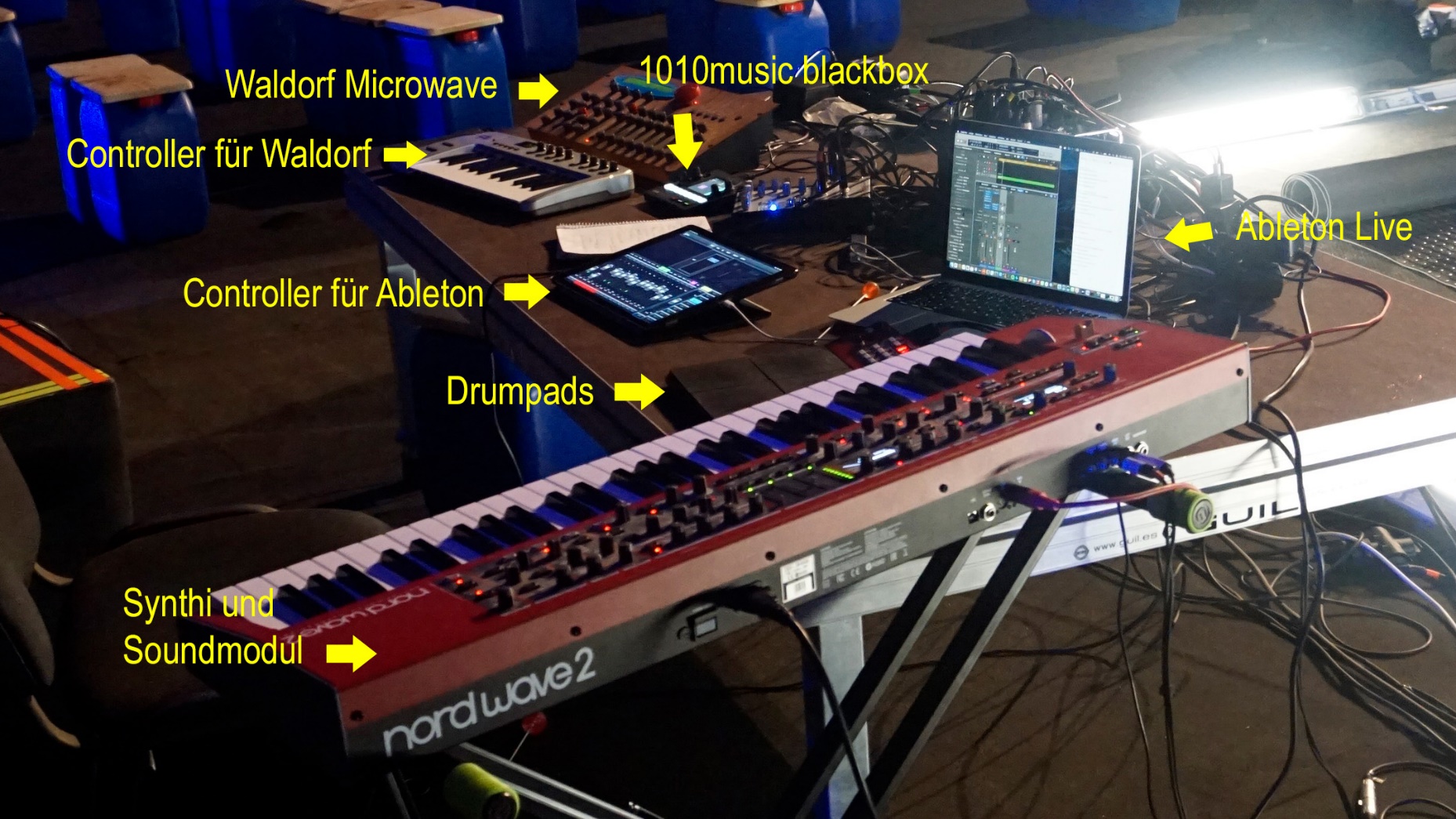 Performance am 4.12.2021 im „Tanque“ von Teneriffa https://youtu.be/7cRuVqtEihg
Beispiel 1 eines „Settings“
Performance am 4.12.2021 im „Tanque“ von Teneriffa https://youtu.be/7cRuVqtEihg
Beispiel 2 eines „Settings“
„Brain & Body“ verwendet eine midifizierte Stepplatte.
https://www.youtube.com/watch?v=P6adClx9M60&list=PLOrbiNMeluhX7WQvrZMHuye59WhrDnKsp&index=3
Ende Teil 2 Instrumente